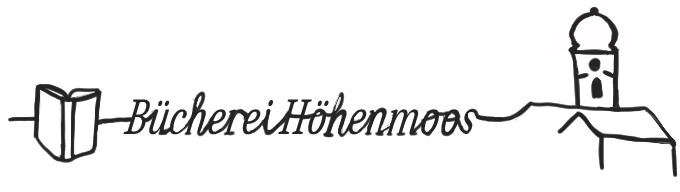 Ferienprogramm 09.08.2022
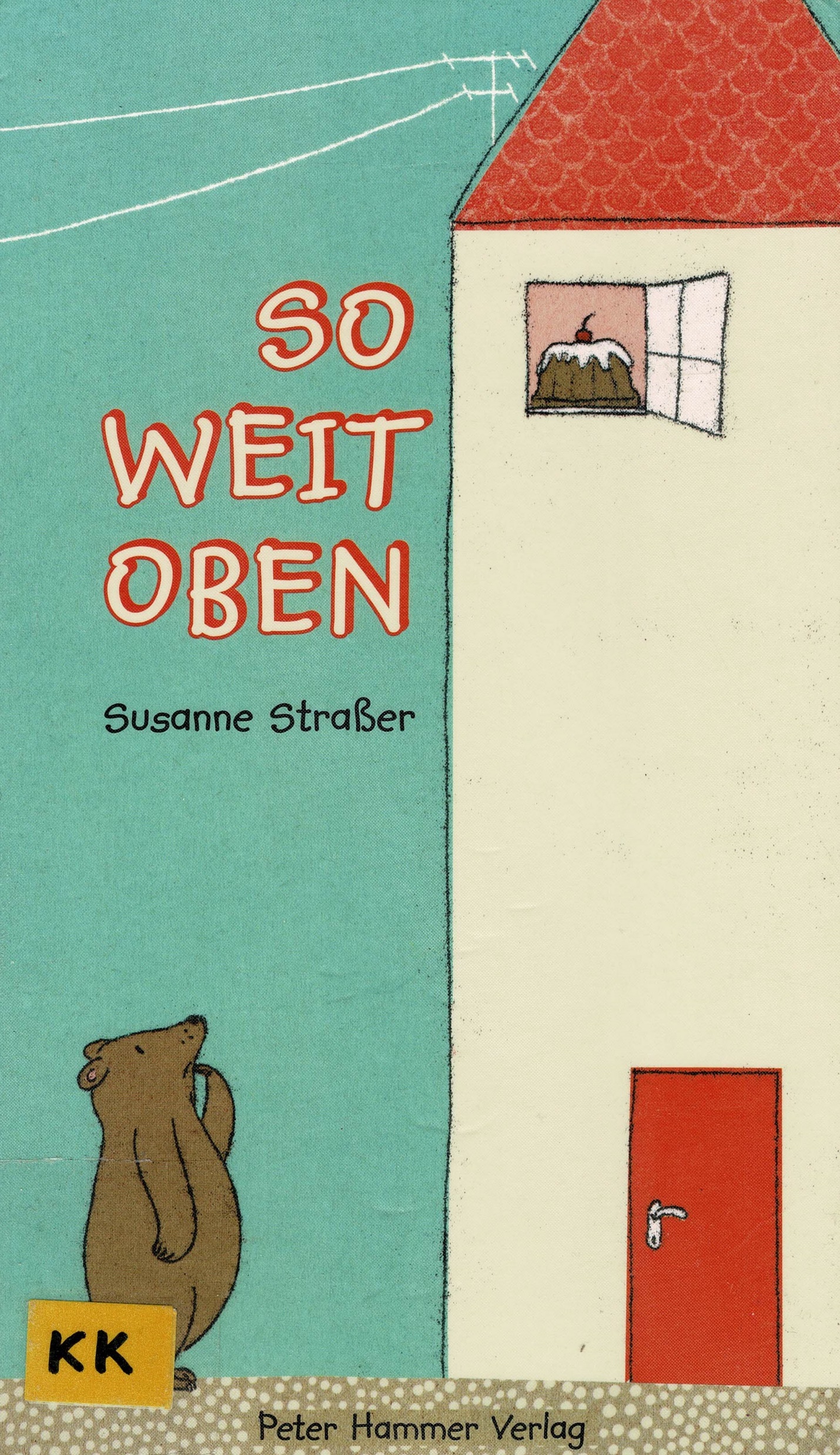 Gesprochen von: Markus, Pauli, Madeleine, Seppe
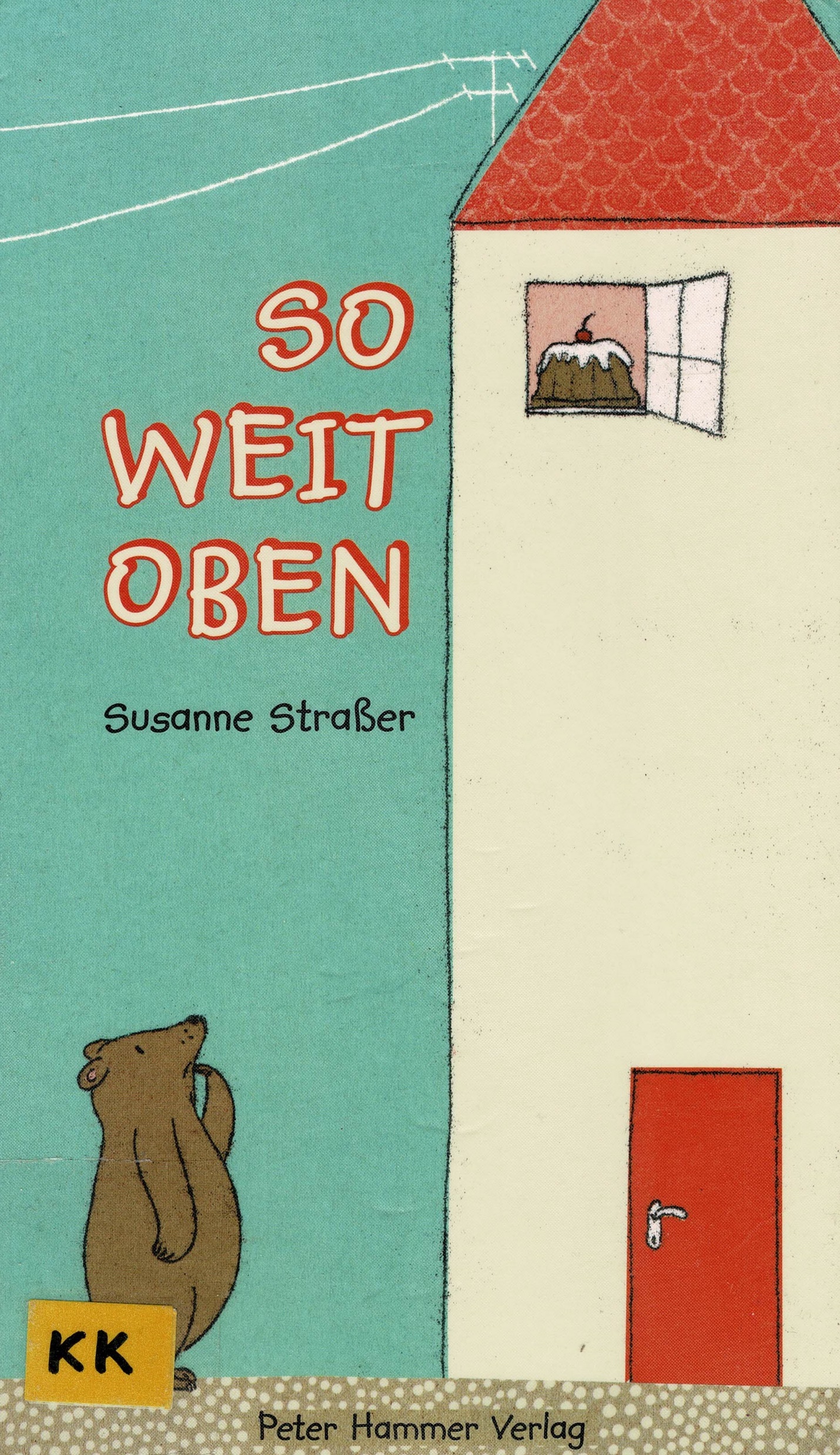 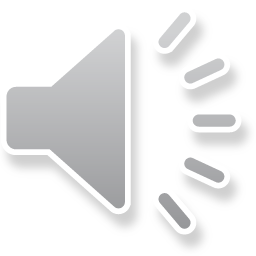 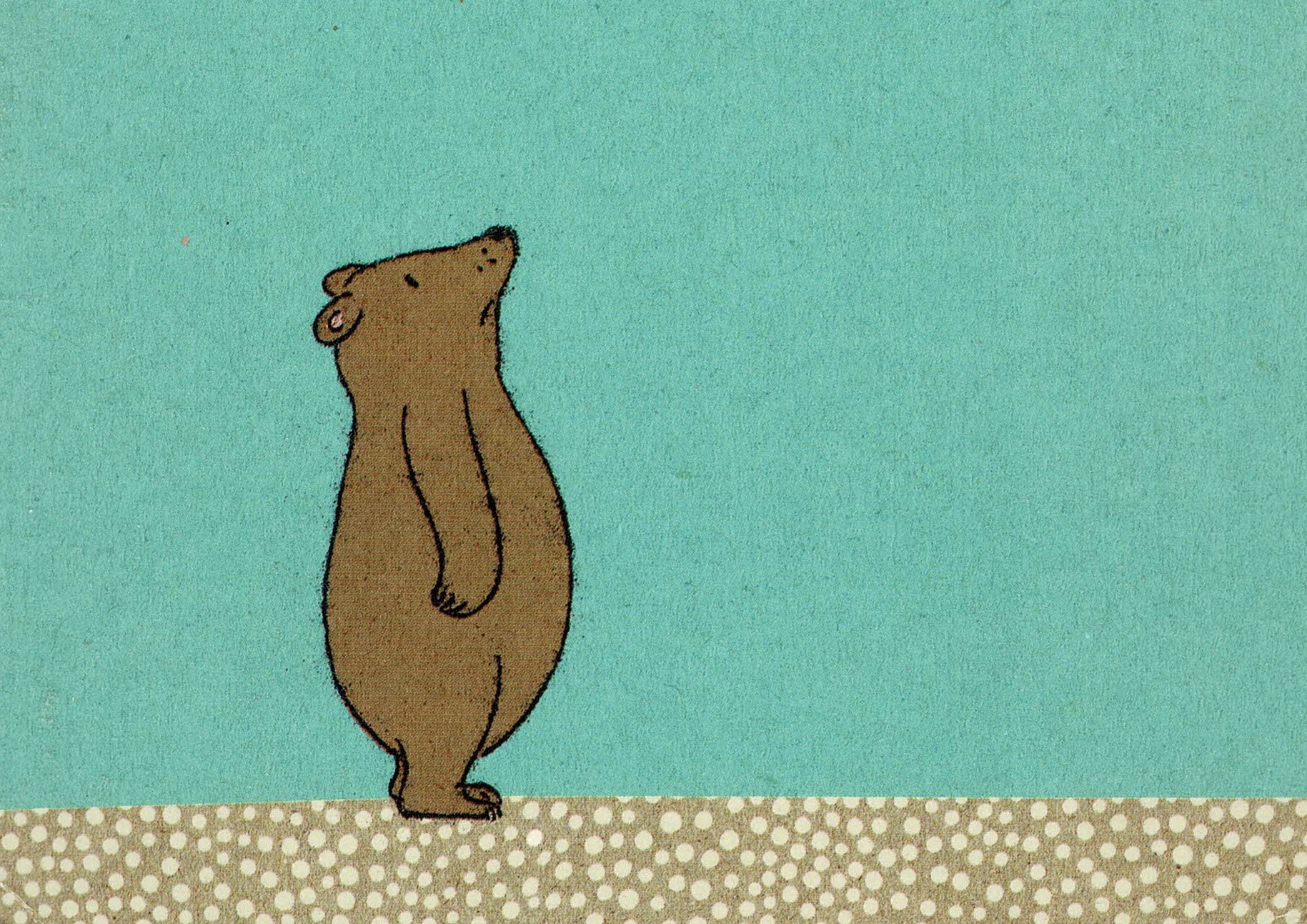 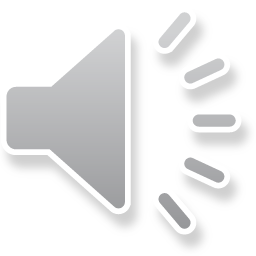 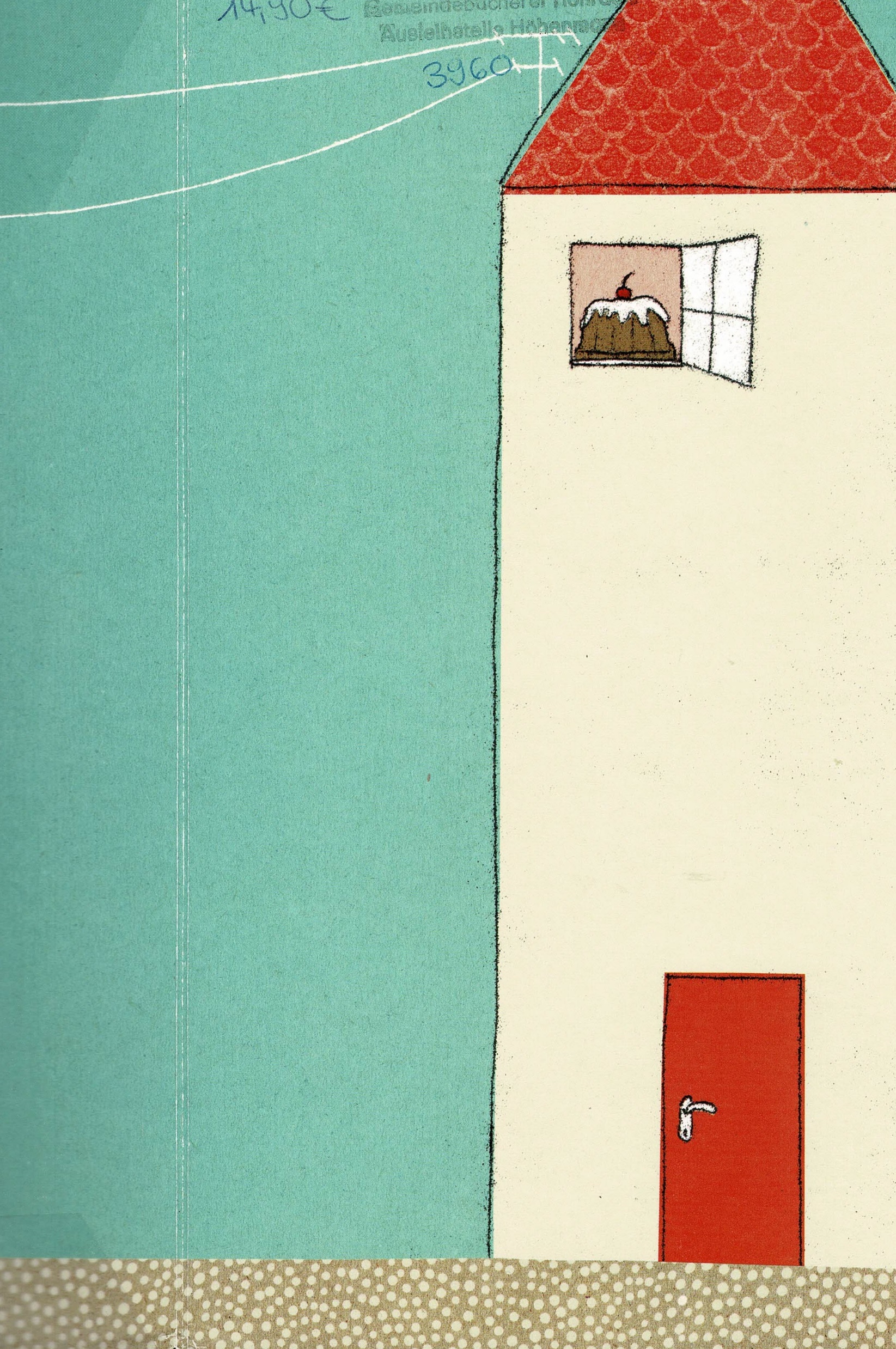 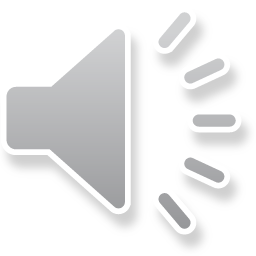 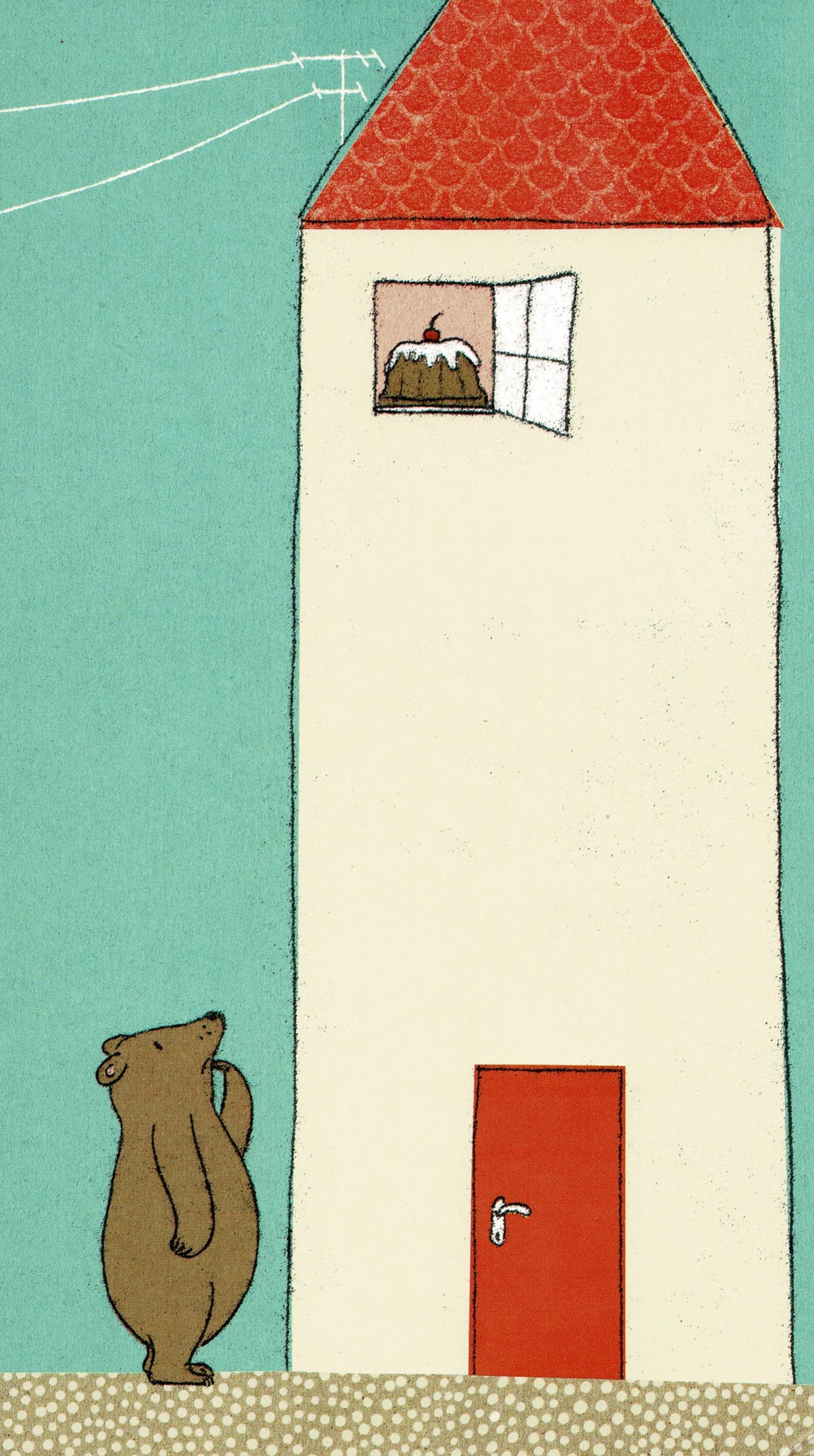 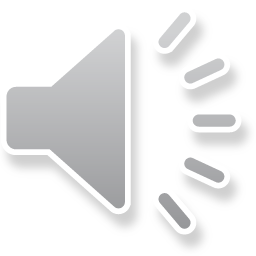 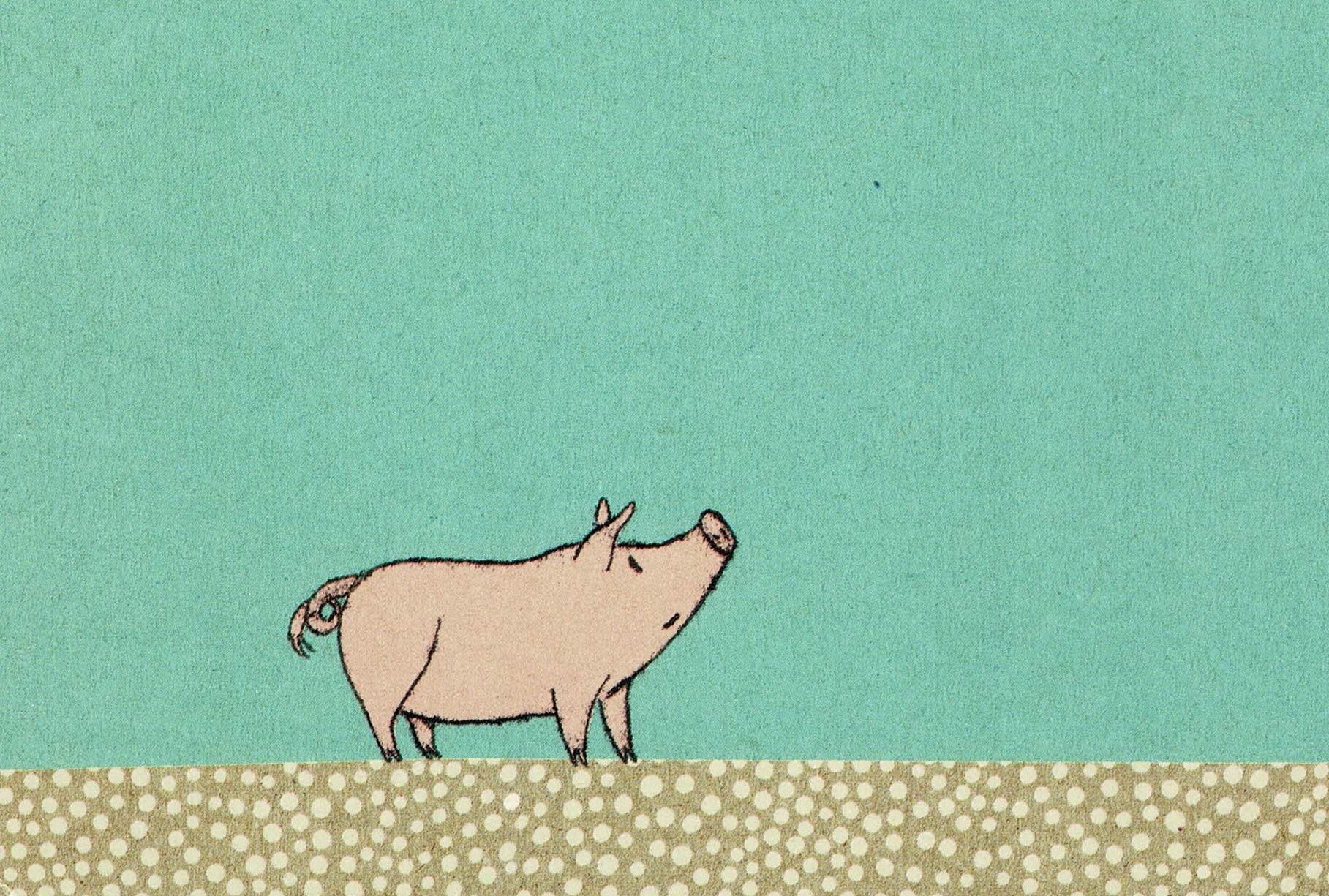 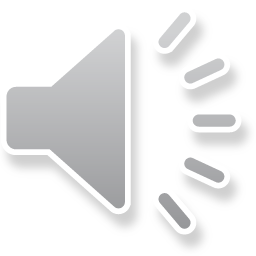 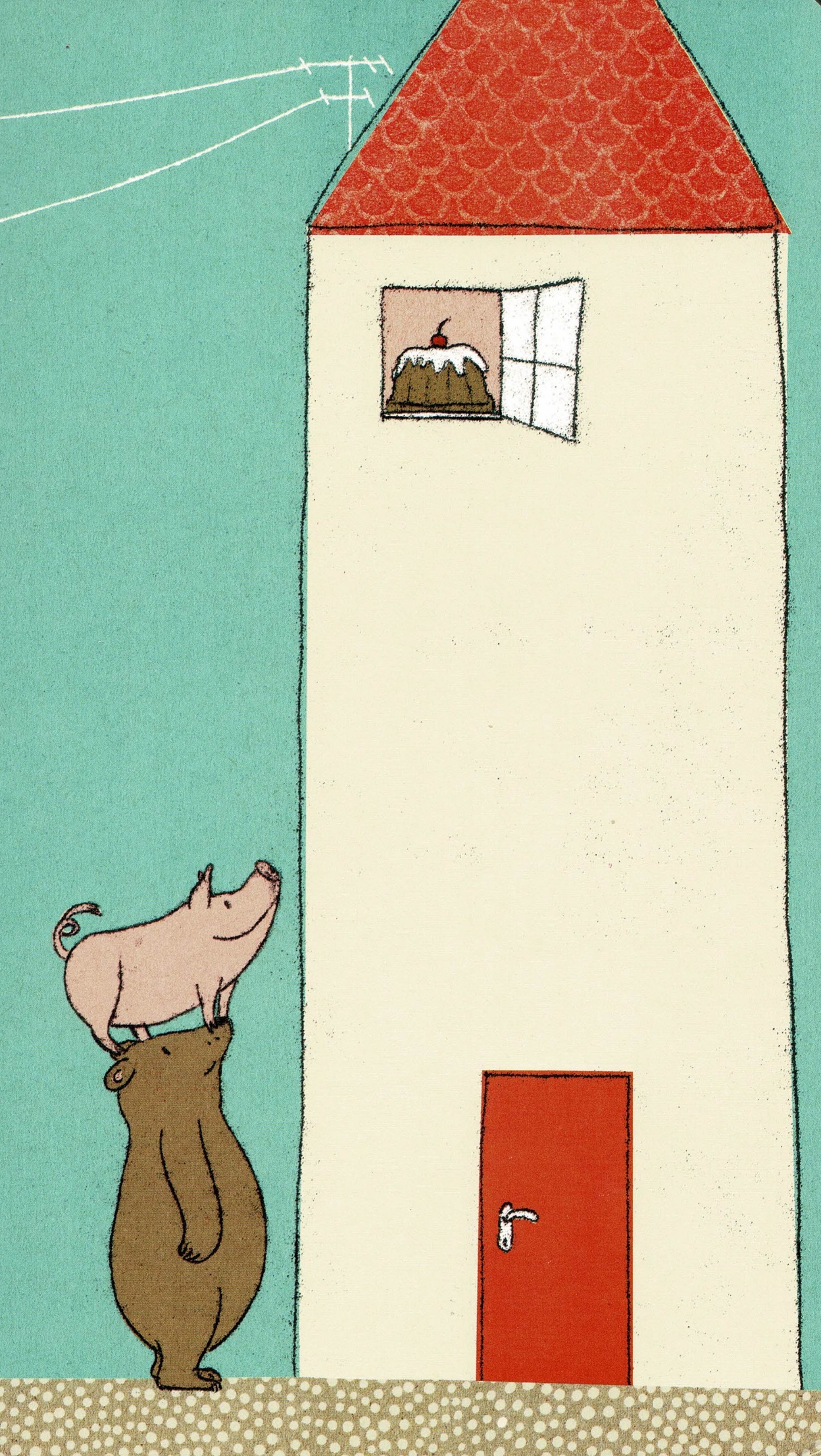 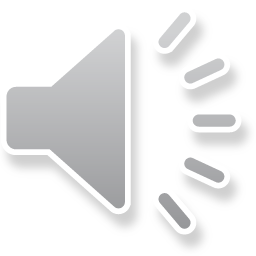 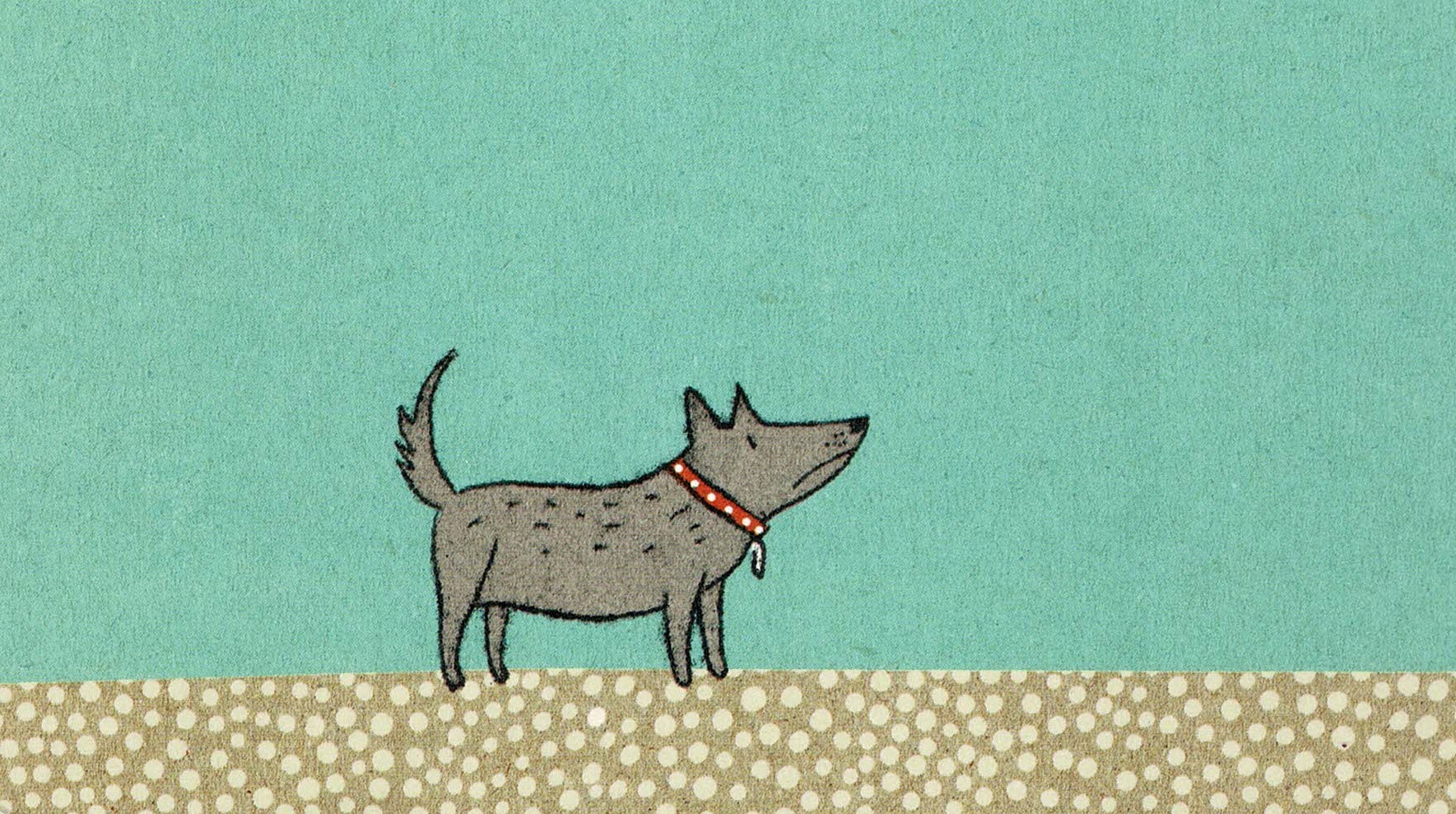 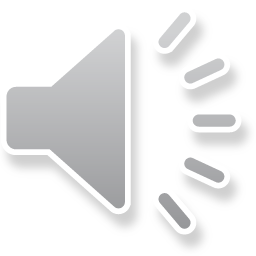 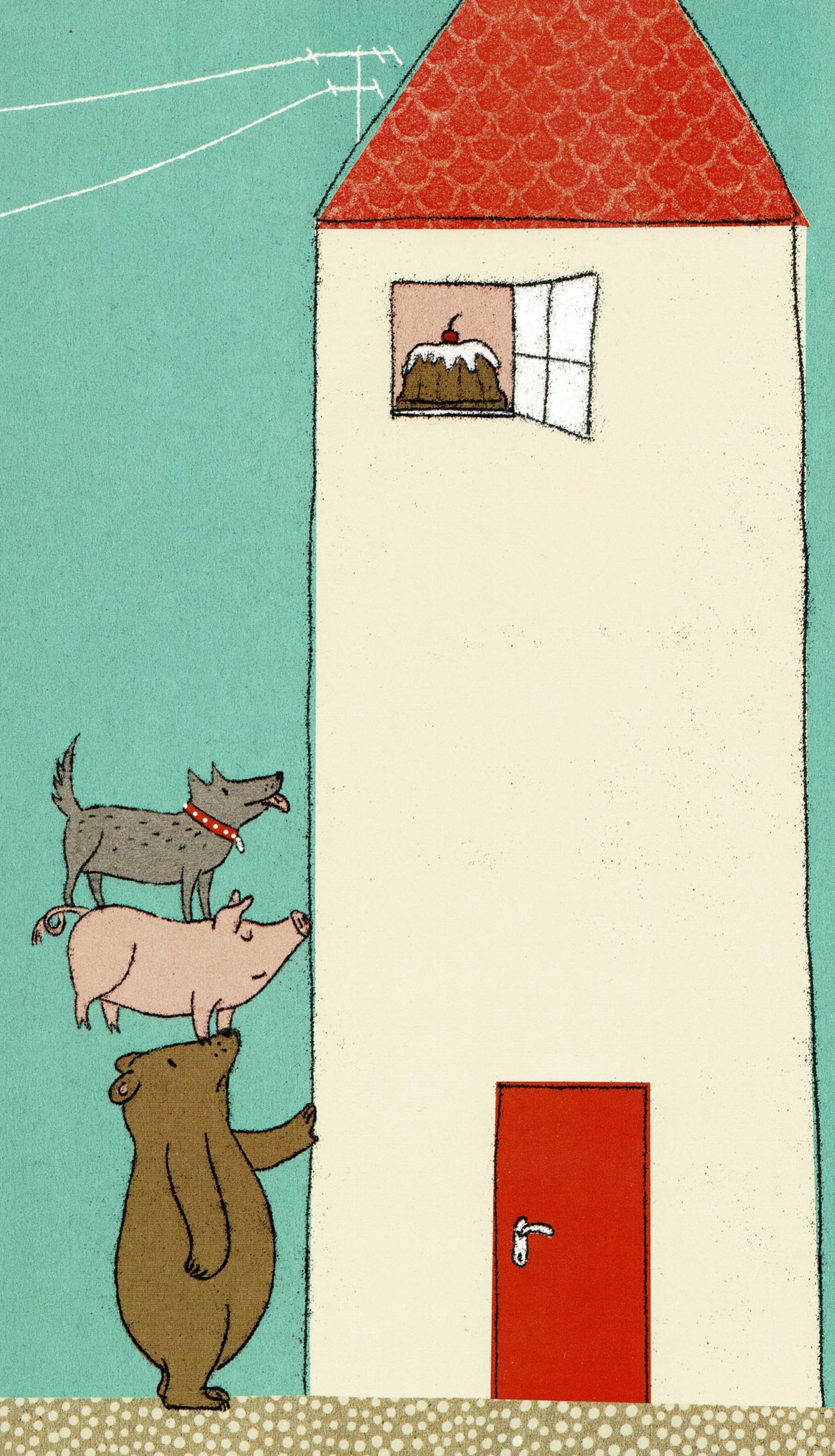 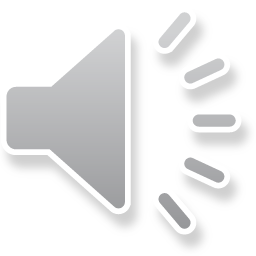 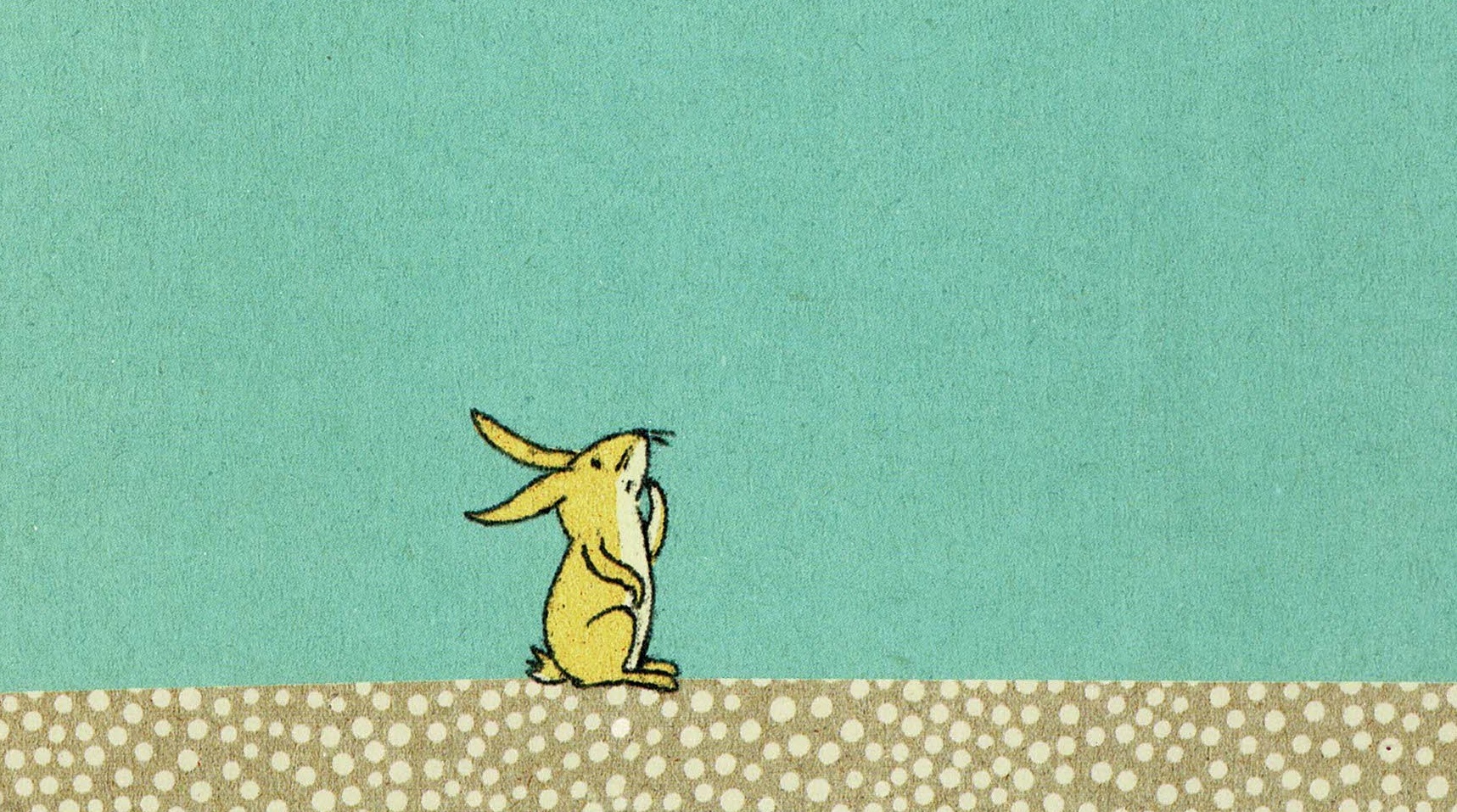 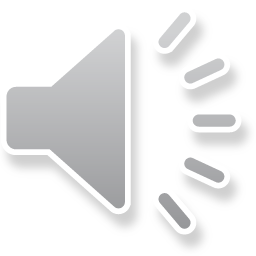 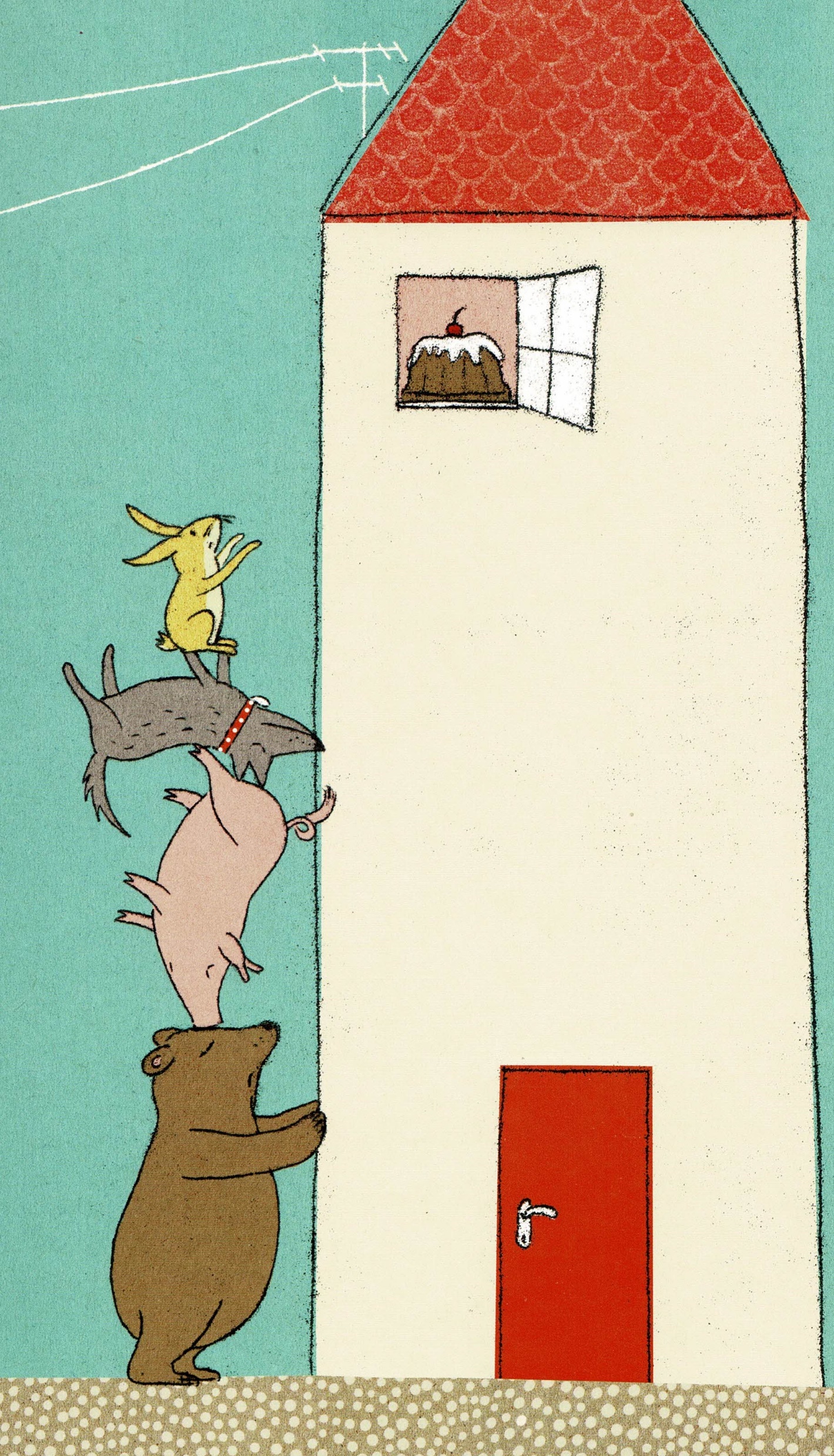 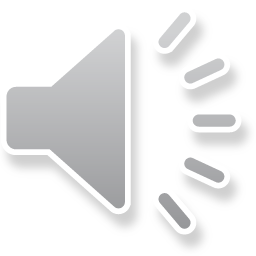 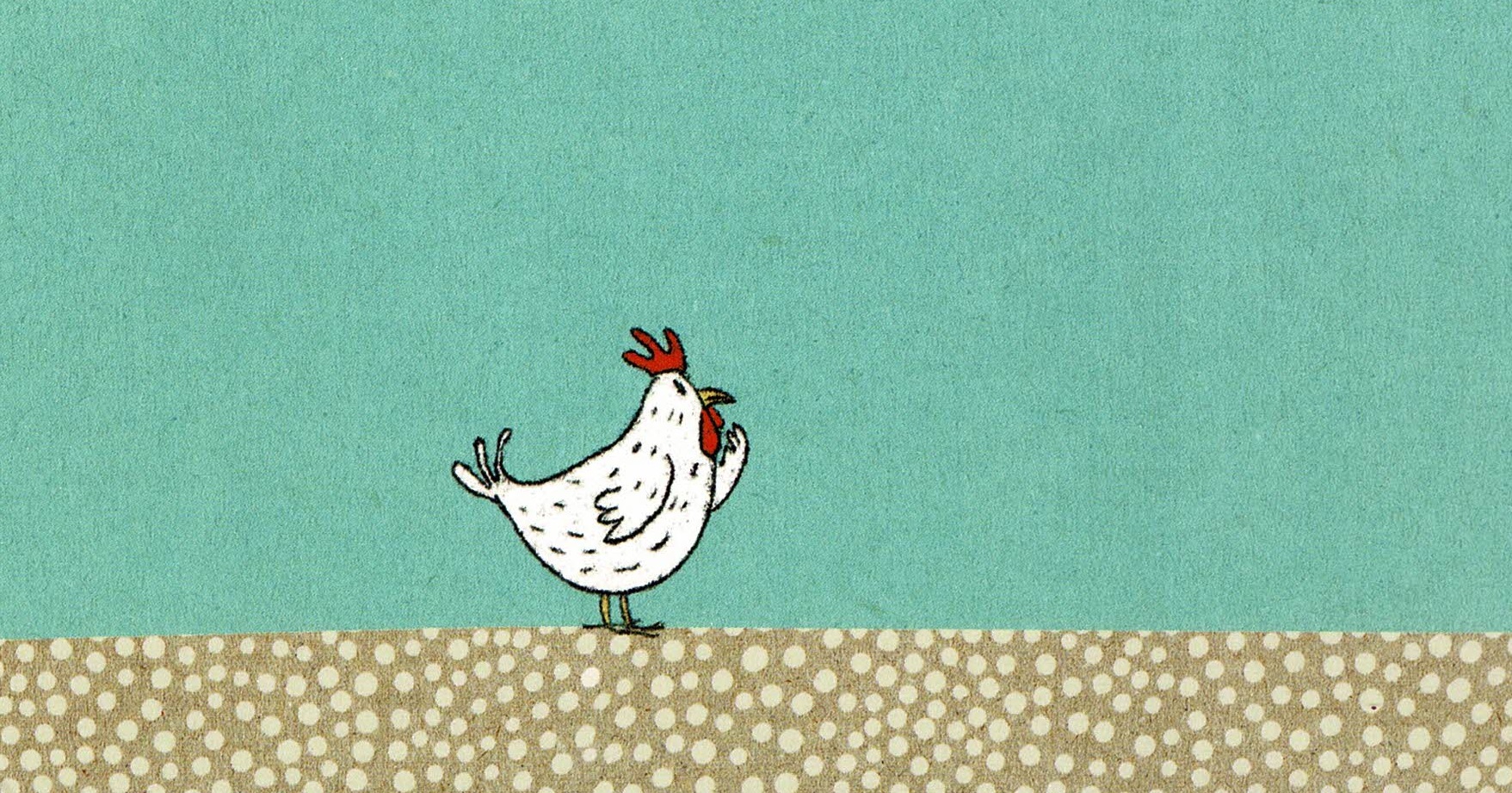 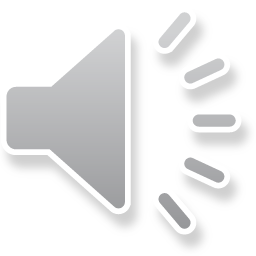 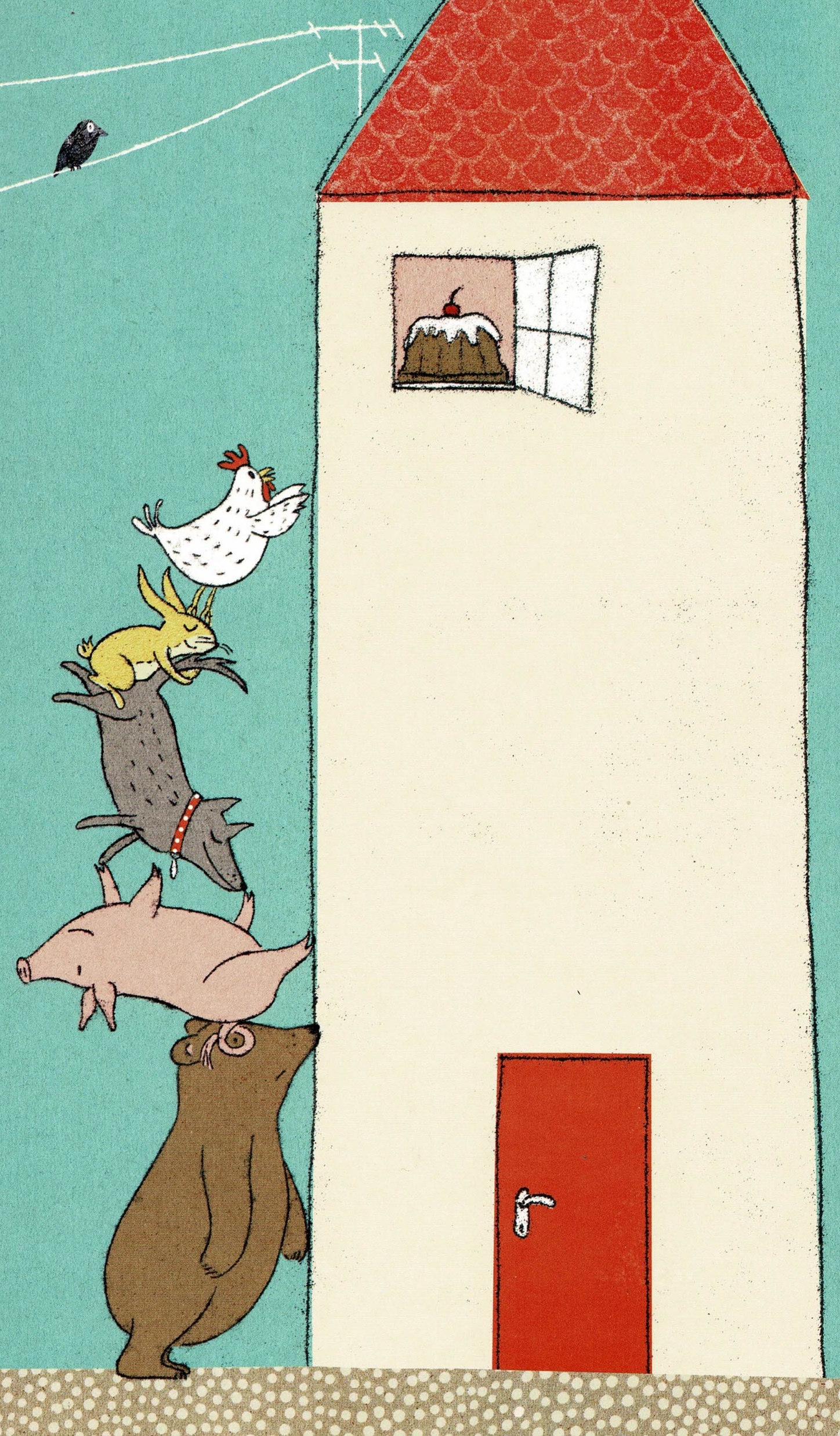 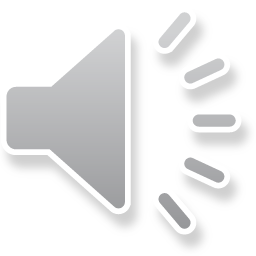 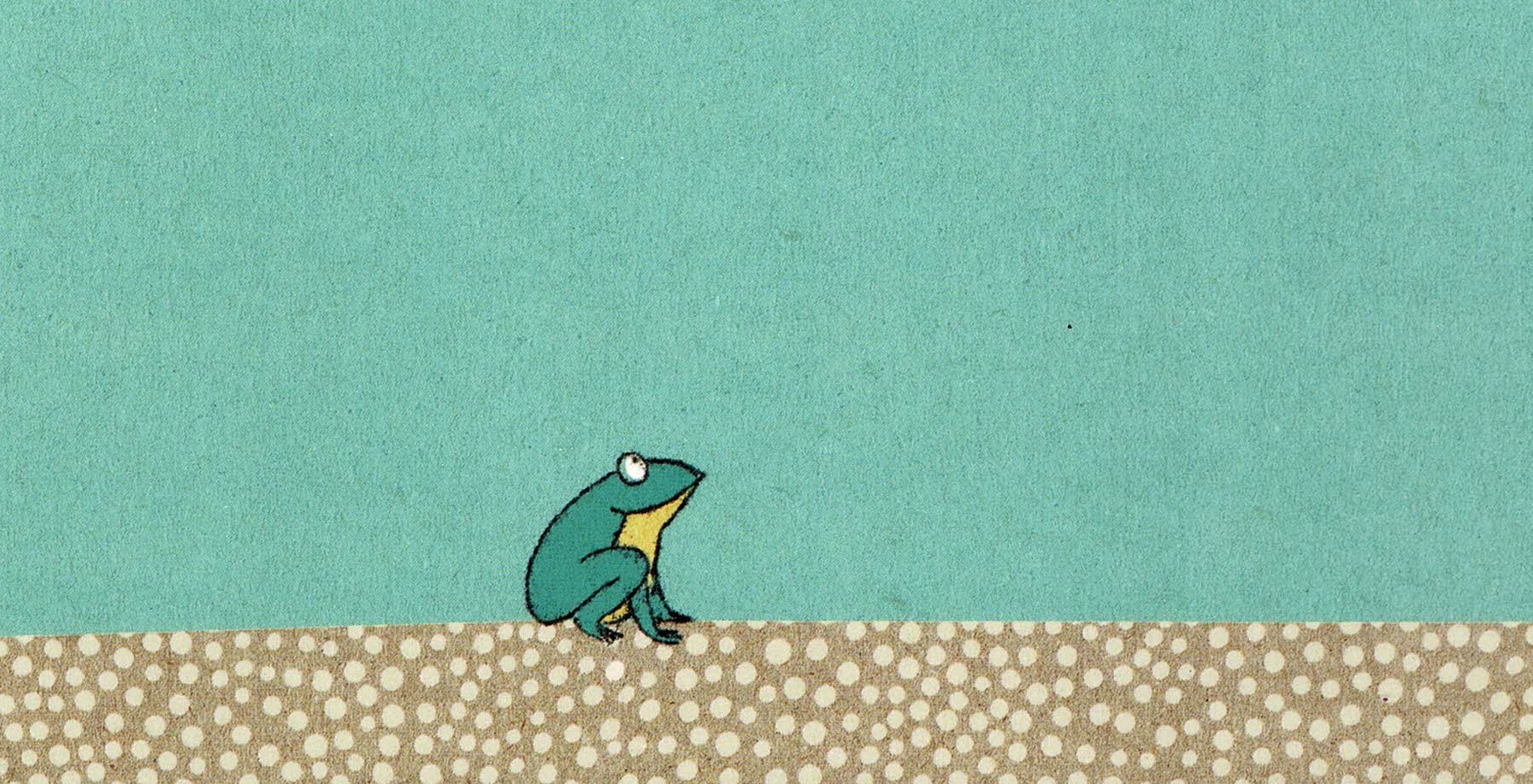 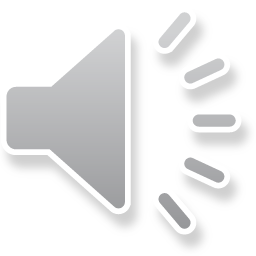 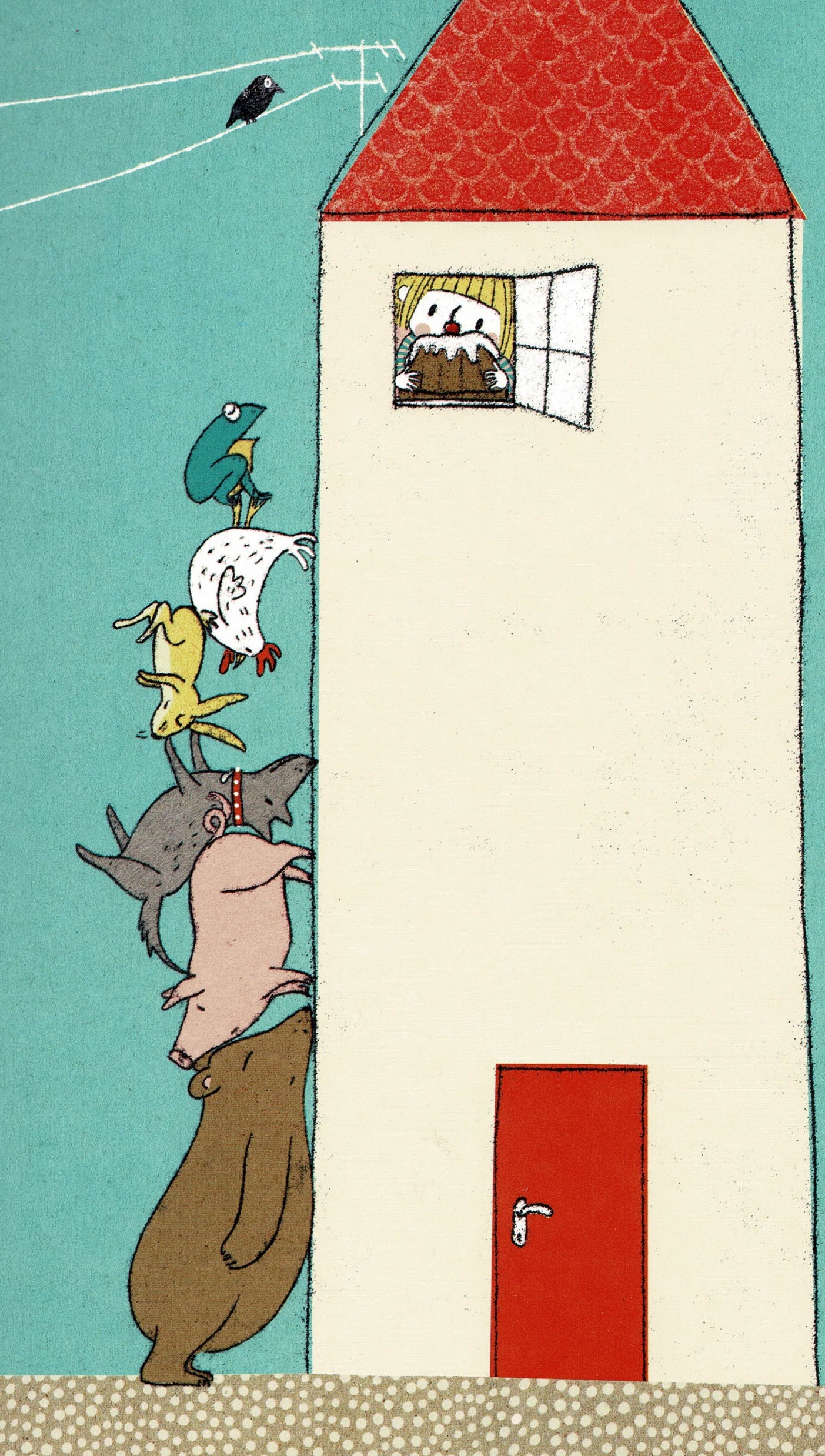 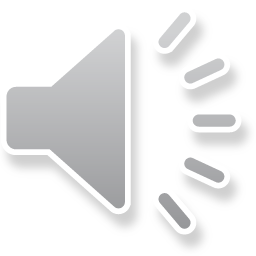 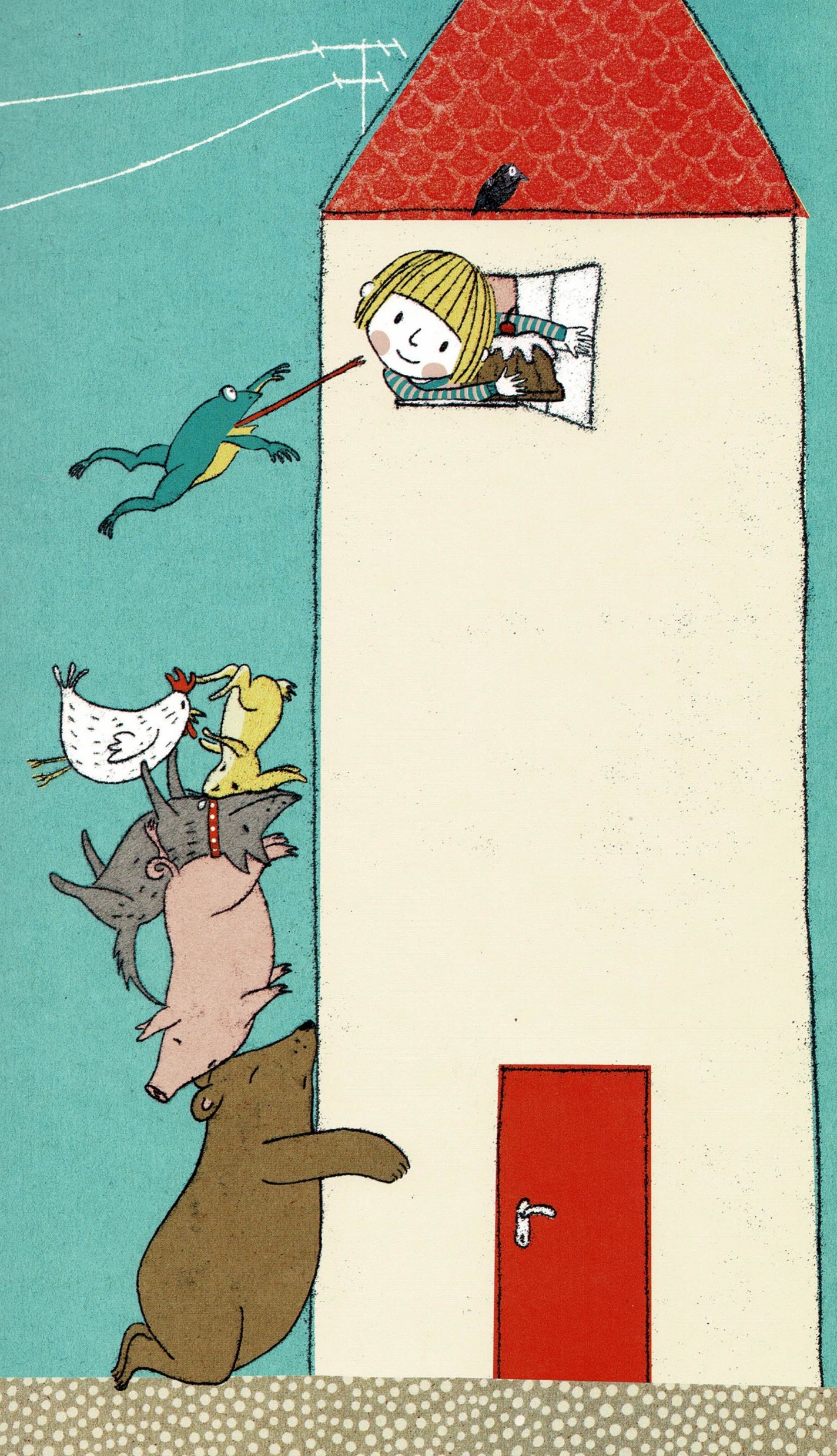 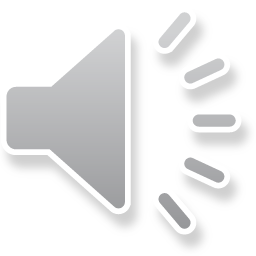 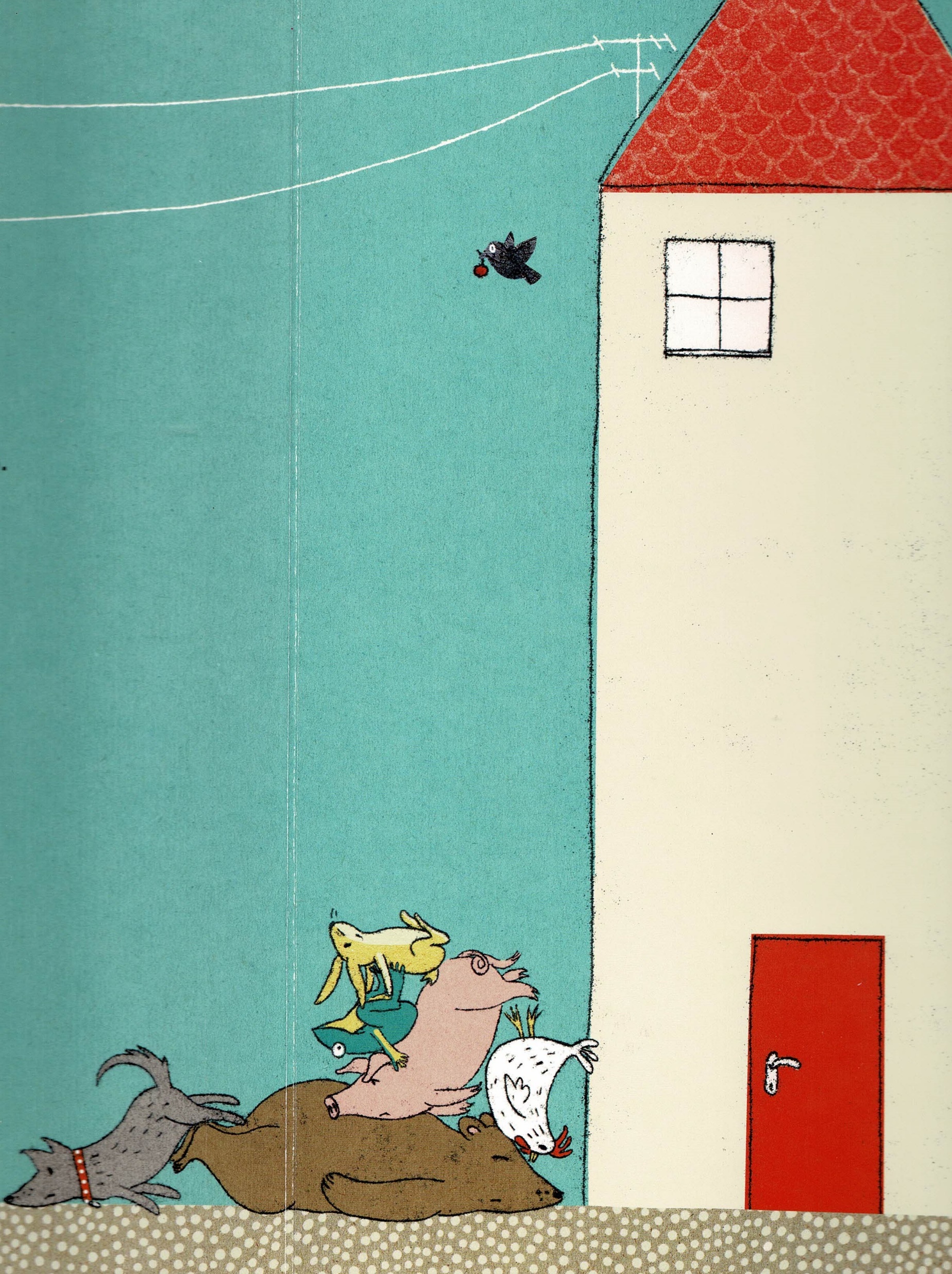 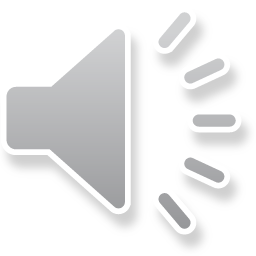 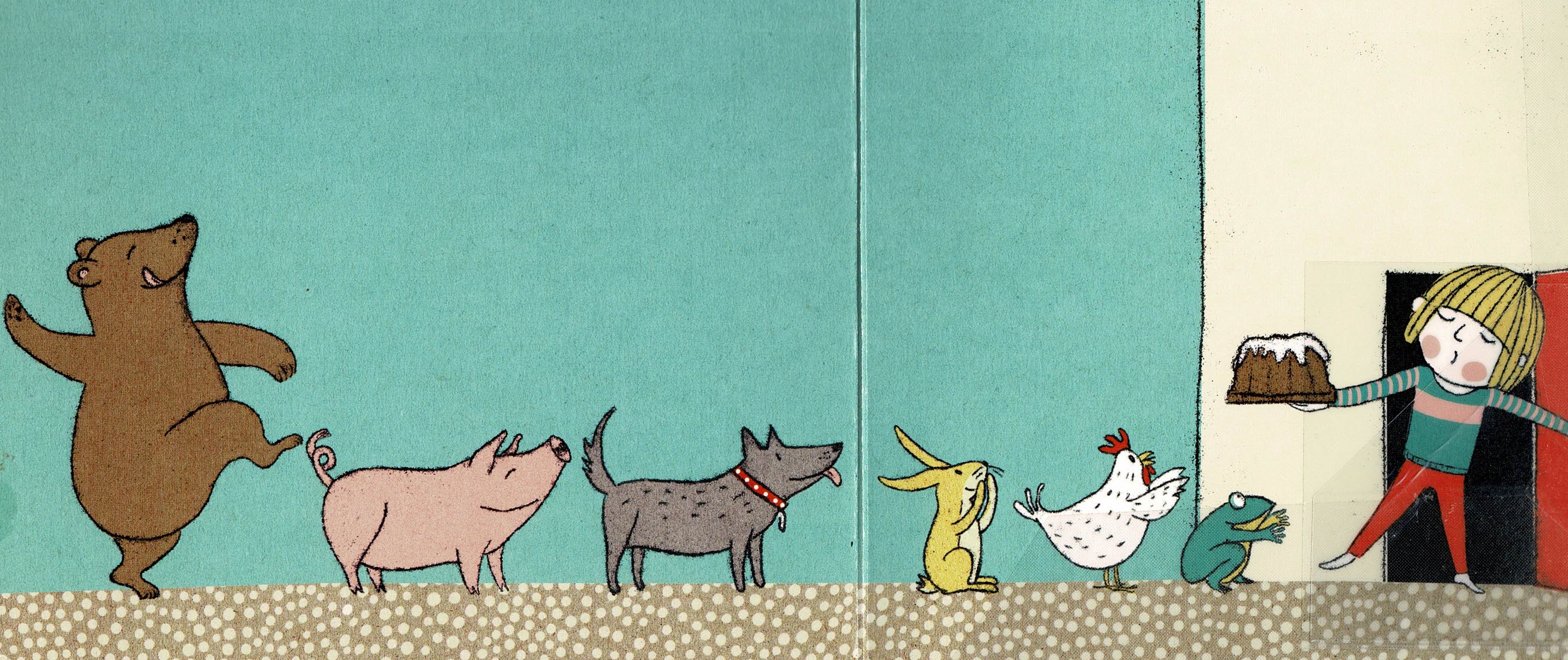 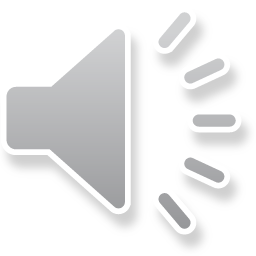